Researching a myth
Researching your own myth
Research a myth of your own choosing. This could be from your own culture, or a myth/culture you are interested in. 

Practice your note taking skills, take dot jot notes, and write a paragraph based on your notes about your chosen myth. 

Create a poster/sideshow or something of your own choosing outlining the key information that you have compiled.
Key information to find:
1. Origin of myth - what country or culture did the myth come from?
2.  Key elements of the myth - summarise the key parts of the myth
3. Significance of chosen myth - what does this myth mean to its culture? 
4. Natural phenomena that your myth is explaining - what natural event is the myth explaining? 
5.  An illustration
Research tips
Think of what type of myth you want to research, is there a particular natural event you are interested in? Or a particular culture you would like to learn more about.

Google searches: search the keywords or phrases when researching your myth. E.g if you are looking a Greek myth about earthquakes you will google ‘Greek mythology earthquakes’. 

When you find a good resource, skim and scan through the document. Then take dot jot notes highlighting the important information of your myth.
Presenting your myth
You can present your myth in any way that you like! This could include:
SlideShow
Poster
Kahoot
Word document
Or any way you like!
Dot jot notes: Bullet pointed notes, writing down the key information. Using keywords, not sentences. 
Skim and scan: Reading the titles, intro sentences to see if the resource is going to have the right information, without reading the whole page.
Glossary
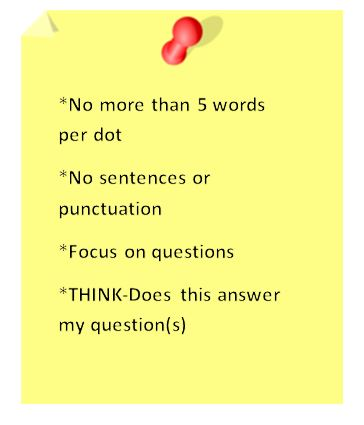 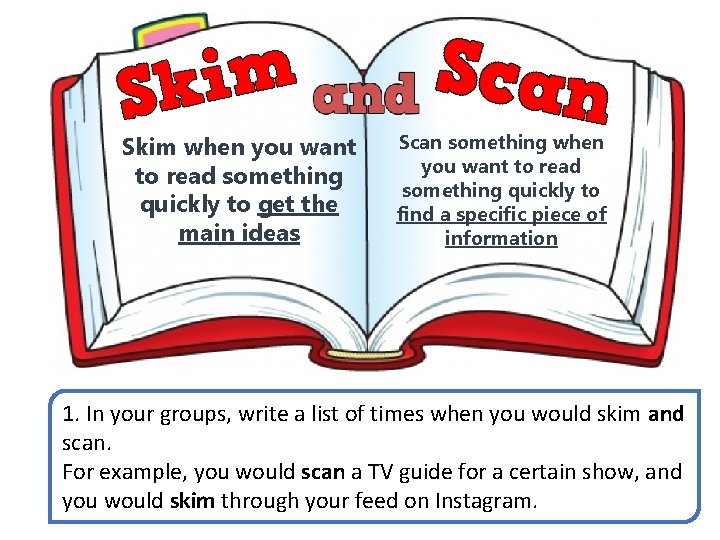